Designing Nationally Appropriate Mitigation Actions: An Approach
Initiating the Discussion on
Determining National Appropriateness of Mitigation Actions
15 November 2012
TERI, New Delhi
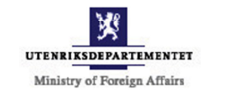 Supported by
Outline of the presentation
Overview of the project
Need of the criteria?
How to develop criteria?
What should such criteria consist of?
How to apply the criteria 
The criteria
A tentative illustration
Points for discussion
Overview of the project (NAMA)
Work Package 1: Developing the criteria to assess ‘appropriateness’ of actions in given ‘national’ circumstances.	
Task 1.1: Conceptualizing the Criteria 
Task 1.2: Vetting the Criteria in Different Country Contexts
Work Package 2: Identify NAMAs in selected countries
Task 2.1: Identification of Potential Mitigation Actions
Task 2.2: Assessing Appropriateness of Potential Mitigation Actions
Work Package 3: Assess and enhance the preparedness of regulatory, policy and institutional arrangements in selected countries
Task 3.1: Assessing Country Preparedness
Task 3.2: Examining International Architecture  
Task 3.3: Enhancing Preparedness
Need of the criteria
Environmental problems are complex: high level of uncertainty; political in nature (Bardwell,1991)
Same extends to climate change problem, especially mitigation 
Selection of appropriate mitigation options is further complex (Ramanathan, 1998)
Different ways of constructing the problem and different paths to solving it (Bardwell,1991)
Availability of different mitigation options/choices. But, what is the best ? And the most appropriate ?
Resolving the climate change problem entails more than a technical solution; Requires a combination of social, economic, political, and institutional buy in(Solomon & Hughey, 2007)
In the context of mitigation choices, how do we make it more inclusive & participatory ?
Need of the criteria
Mitigation actions can range from purely technological to purely behavioural or as combinations
Policies, measures and instruments (read: NAMAs) are tools to trigger the implementation of mitigation actions
Instrument that works well in one country may not work well in another country with different social norms and institutions (IPCC, 2007)
Policy-makers need to evaluate instruments before they make choice
Role of other stakeholders & holistic perspective important given the nature of the problem
There are gaps in evaluation of climate policy instruments to select the most appropriate instruments (SYKE, 2007)
How to develop the criteria?
What does a NAMA entail ?
NAMA = Nationally Appropriate + Mitigation action
Mitigation Actions
A ‘good’ NAMA proposal is developed from within the country in a participatory process to gain /organise local commitments 
-(Höne & Jung, 2010)
NAMAs
Nationally Appropriate
Key Questions : 
What is National Appropriateness? 
How to define/assess NA in NAMAs? Who defines/ assesses NA ? 
How to make the process of identification of NAMAs more participatory ?
Purpose should be to-
Identify constituent elements (environment, economic, technological, social.. more?) defining national appropriateness
Provide a common tool that could be used by all countries (similarity in approach), applicable to multiple sectors (flexible) and is futuristic (ex ante evaluation)
Facilitate policy-makers in selecting the most ‘appropriate’ mitigation action from a broad spectrum of choices
Could be applied in making ex-ante choices of mitigation actions and in ex-post evaluation of the performance of mitigation actions
But, not an alternative to the normal policy process rather a tool to inform policy process
Enable prioritization of identified options or NAMAs ? Enable classification of NAMAs ?
Steps in our approach to study
Decision Goals
Mitigation option
zz
Selection of criteria
Expert consultations/interviews
Literature Review
we are here
Formalizing the criteria
Determination of the weights
Expert consultations/interviews
Questionnaire survey
Assessing the options
Expert consultations/interviews
Questionnaire survey
Prioritized Actions		NAMAs
We build on:
Literature Review
Stakeholder consultation and questionnaire survey
Analysis of NAMA proposals in pipeline
Impressions from discussions in workshops/conferences and submissions to UNFCCC
and we find that:
A multi-criteria approach in unavoidable
Captures complexity and multiplicity of perspectives, central to environmental decision making (Phekar & Ramachandran, 2003; Greening & Bernow , 2004; Solomon & Hughey, 2007; Wang et al, 2009)
Provides comprehensive, participatory and qualitative assessment (Browne & Ryan, 2010)

All criteria must be measurable
Combination of scales

Discursive application
From AHP to ANP: problem of rank reversal (Ji and Jiang 2003)
Incommensurability of values (Martinez-alier et al. 1998)
What should such criteria consist of?
Four principal criteria for evaluating environmental policy instruments (IPCC 2007):
Environmental effectiveness – the extent to which a policy meets its intended environmental objective or realizes positive environmental outcomes.
Cost-effectiveness – the extent to which the policy can achieve its objectives at a minimum cost to society.
Distributional considerations – the incidence or distributional consequences of a policy, which includes dimensions such as fairness and equity, although there are others.
Institutional feasibility – the extent to which a policy instrument is likely to be viewed as legitimate, gain acceptance, adopted and implemented.
But, not necessarily ‘appropriateness’…
 consultation, questionnaire survey, discourse analysis, review….
Results of questionnaire survey
Results of the Questionnaire Survey
The four criteria-clusters
Transformation of Economy
Primary or immediate impacts
Secondary, tertiary impacts [ripple effect]
No compromise with development and environmental well being

Distributive and structural impacts
No freezing of inequality
No high-emission lock-ins

Economic and institutional feasibility
Economic viability
Environmental safeguards

International climate policy context
Watchful of nature, type and conditions of support
Scoring and decision-making scheme
x and y to be determined politically, would reflect national context
Deliberations
How to apply the criteria
Iterative process
Eliminate or reduce negative impacts
Adequate financial, institutional, and technological scale

But there is no limit on number of iterations, therefore within a time-frame of 15-20 years
C. Freeman and C. Perez: technolo-economic paradigm (1985- 2004)
Unbundling criteria-clusters
Positive impacts
Unbundling criteria-clusters
Negative impacts
Scoring: A demo
Positive impacts: Transformation of economy
Cluster aggregate = avg (sub-criteria score / max. PxR)
Scoring example: The Solar Mission
Positive impacts: Transformation of economy
Cluster aggregate = avg (sub-criteria score / max. PxR)
=((35/49)+(9/25)+(10/14)+(10/14))/4 = 63% > 35% [benchmark]
Way forward: expectations from the Roundtable
views and inputs towards suitability of the overall approach

reflections on the adequacy of the range and type of criteria (including need of ‘veto criterion’), and measurement scales

direction towards aggregation of individual criterion scores into representative score of respective criteria-cluster.
Discussions
Lit review: How does FCCC define NA?
Art 3.2 : ‘specific needs and special circumstances of developing country Parties...’
Art 3.4 : ‘... Policies and measures... should be appropriate for the specific conditions of each Party and should be integrated with national development programmes, taking into account that economic development...’
Art 4.1 : ‘All Parties, taking into account their... specific national and regional development priorities, objectives and circumstances’
Art 4.1 (f) : ‘employ appropriate methods... formulated and determined nationally’